Staff Training:Our School’sMeal Policy
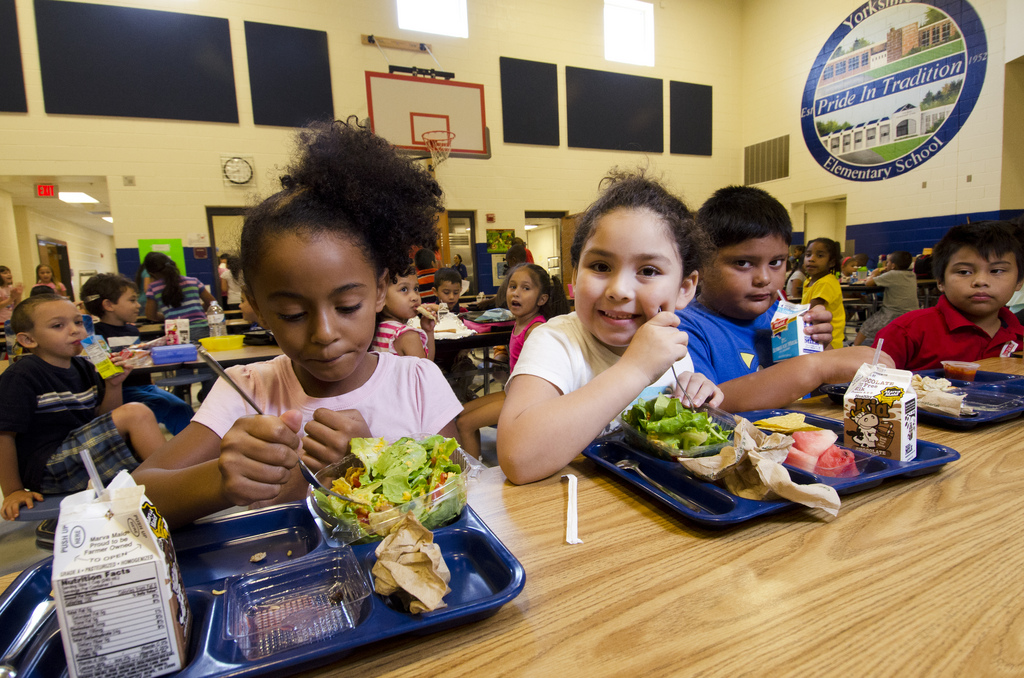 [Speaker Notes: Today we will discuss our school meal policy. As part of your job, you see and interact with our students daily. Your role is important as you are the front line of our school. You may be the person to recognize that a student is struggling and needs assistance from us.]
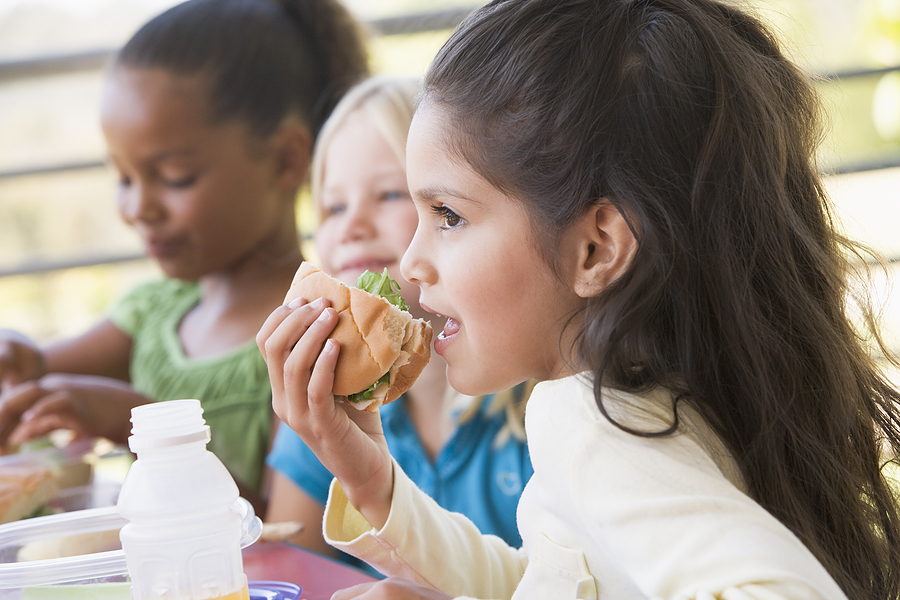 Today’s Topics:
Our Meal Policy
Anti-Shaming
[Speaker Notes: We will talk about recognizing the signs of a student that doesn’t have access to food at home. We will go through our school’s meal policy and how we can ensure that no student that owes money for unpaid school meals will be treated differently from any other student.]
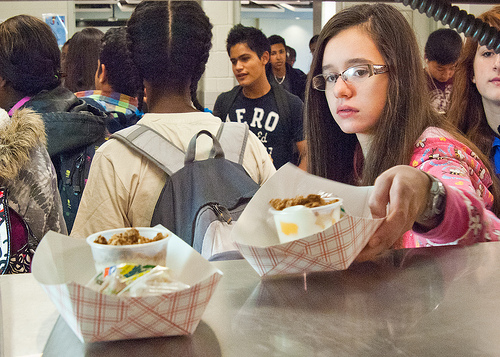 Free or reduced priced school meals
[Speaker Notes: Our school participates in the national school lunch and breakfast programs.  These programs provide low-cost or no-cost meals to our students each school day.  Students can be eligible for free or reduced priced meals. Students from low income families are eligible to receive meals for free or at a reduced price based on their household income or if their families participate in other government programs like SNAP or Temporary Assistance for Needy Families (TANF).  Families can complete income applications to qualify.]
Meal Policy
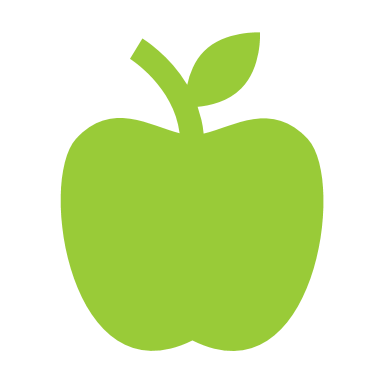 [Speaker Notes: Handout the meal policy for your school, or materials related to this training. This is the time you can take to provide the procedure you want your staff to follow related to the school’s meal policy.]
Meal Policy- Points to Remember
Students get their choice of a reimbursable meal


Parents may request their child not be allowed to charge a meal
[Speaker Notes: Provide staff with the school’s policy that the school or school district shall provide the student with the student’s choice of a reimbursable meal, if the student requests one. Explain your procedure to allow parents and guardians to indicate to the SFA that they would not want their child to charge a meal upon request.

Remind staff-Charging of items outside of the reimbursable meals (i.e., a la carte items, adult meals, etc.) is expressly prohibited!]
Meal Policy- Points to Remember
We notify the parent or guardian that their child’s account balance is exhausted and unpaid meal charges are due

We will provide assistance to parents or guardians to establish eligibility for reduced price or free meals
[Speaker Notes: Provide staff with the  school’s notification procedure will inform the parent or guardian that their child’s account balance is exhausted and unpaid meal charges are due.  

The notification may include a repayment schedule, but the school cannot charge any interest or fees in connection with the meals charged.  

Provide staff with the process they will follow to provide affected parents or guardians assistance to establish eligibility for reduced price or free meals for eligible children.]
Connect with Parents/Guardians:
When 5 or more meals are charged :

Make every attempt to determine if a student is directly certified and eligible for free meals 
 
In addition to sending home the income application at the beginning of the year, make two additional attempts to encourage the parent or guardian to complete an income application

Contact the parent or guardian to offer assistance to complete the application and to determine if there are other factors of why the child does not have sufficient food or funds to purchase a meal
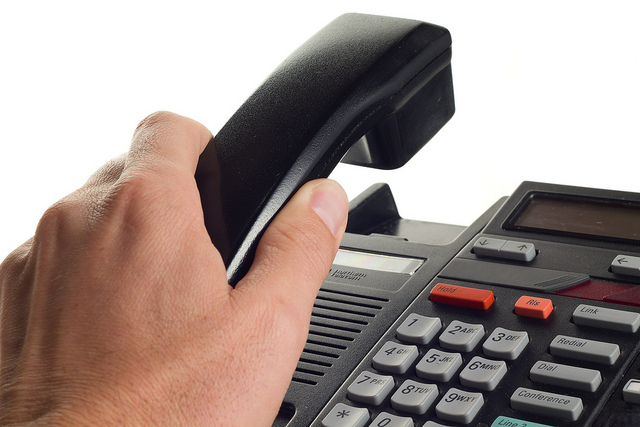 [Speaker Notes: Staff will communicate with parents/guardians with five or more meal charges to determine eligibility for free or reduced price meals.
Staff will attempt to directly certify the student for free meals
School staff will make two documented attempts to reach out to parents/guardians to complete a meal application in addition to the application and instructions provided in the school enrollment packet.

School staff will contact the parent/guardian to offer assistance with completion of meal application to determine if there are other issues within the household causing the child to have insufficient funds, offering any other assistance that is appropriate.

Discuss who in your school is responsible for this.]
Ongoing Eligibility Certification
Conduct direct certification monthly

 Provide parents/guardians with application and instruction in school enrollment packet

Schools with electronic meal application will provide instructions on how to request a free paper copy

Provide at least 2 additional applications to families owing meal charges each year 

Exhaust efforts to obtain a completed application prior to using administrative prerogative

Coordinate with the foster, homeless, migrant and runaway coordinator at least monthly
[Speaker Notes: Schools must ensure they are working throughout the year to collect eligibility information.

School staff will conduct direct certification at least monthly to maximize free eligibility.
School staff will provide parents/guardians with free and reduced price application and instructions at the beginning of each school year in school enrollment packet.
Schools using electronic meal application will provide an explanation of the process in the school enrollment packet and instructions on how to request a paper application at no cost.
Schools will provide at least two additional free and reduced price applications throughout the school year to families identified as owing meal charges.
Schools will use administrative prerogative judiciously, only after using exhaustive efforts to obtain a completed application from the parent/guardian only with available information on family size and income that falls within approvable guidelines.
Schools will coordinate with the foster, homeless, migrant, runaway coordinators at least monthly to certify eligible students.

Provide specific details to who handles this at your shcool.]
Staff Will NEVER:
Take any action with students directly to collect unpaid school meal fees
Announce or publicize list of students with unpaid charges
Identify any student or discuss outstanding debt in front of others
Assign chores or work to pay for debt
Send clearly marked notices home with children
Require student to wear wristband, handstamp or other marker because of debt
Throw away a meal after it has been served because of debt or inability to pay
Serve an alternate meal
Use a debt collector
[Speaker Notes: School staff is required to minimize student distress.  Staff cannot take any action with students directly to collect unpaid school meal fees, including:

Announcing or publicizing the names of children with unpaid meal charges;
Discuss any outstanding meal debt in the presence of other students;
Requiring children with unpaid meal charges to do chores or other work;
Sending clearly marked notices home with children who have an outstanding balance;
Using hand stamps, wristbands, stickers, or other physical markers to identify children with outstanding meal charges;
Throwing a child’s meal in the trash;
Take any action directed at the student to collect unpaid meal charges;
Serving alternate meals (i.e., cheese sandwich); or
Using a debt collector.]
QUESTIONS?
[Speaker Notes: Now discuss any questions or concerns.  Ensure your staff has the information they need to carry out your school’s meal policy.]